Activity 7 	Reducing risk 7.a
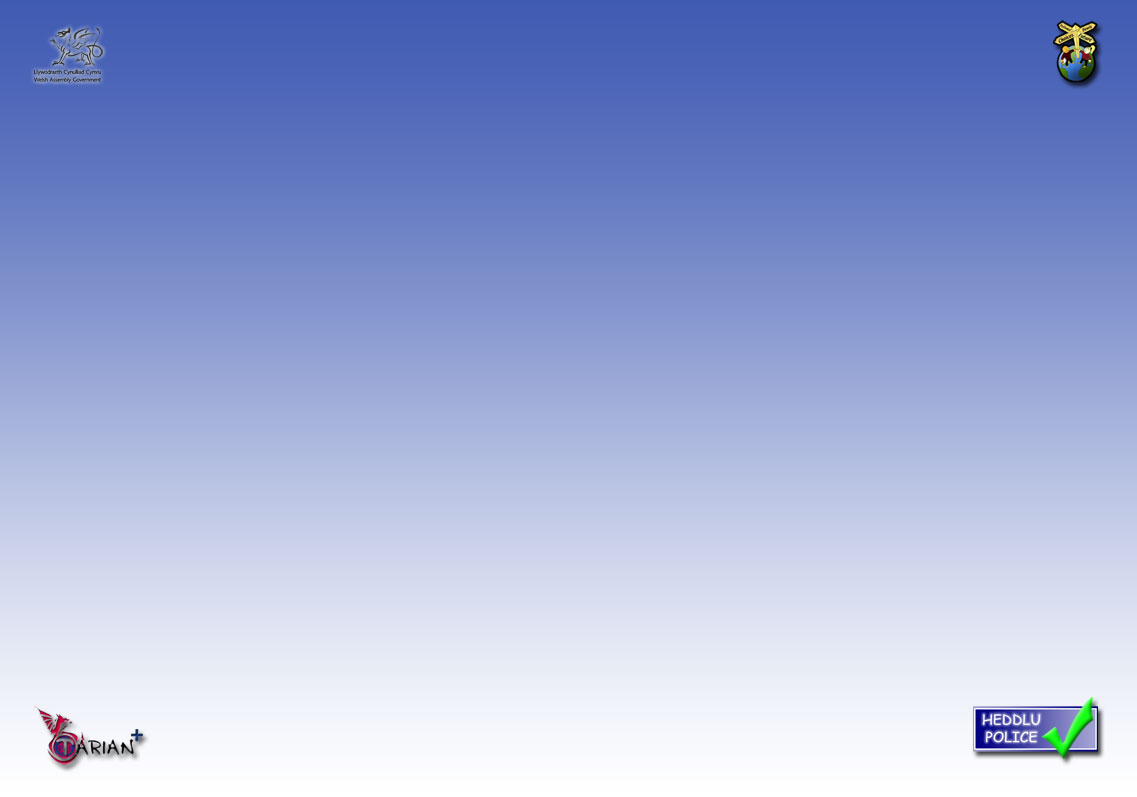 Risk assessment form. To complete the form: 
Choose an activity
Write your choice by a number, then list three risks associated with that activity beneath each one a, b, c.
For each risk select a likelihood figure from 1 to 5 as shown below, and then choose a severity figure to indicate the   possible outcome. Multiply the likelihood number by the severity number to obtain an index 
In the actions to reduce risk column suggest 3 ways you could reduce the risk 
Re-score each action according to the new likelihood and severity if the action to reduce risk is taken. Calculate the new index 
Scores must come out to 6 or under to consider it a safe activity.
Likelihood 1 = unlikely     2 = might happen    3 = likely             4 = very likely           5 = probable
Severity	   1 = no injury   2 = minor injury       3 = major injury   4 = life threatening   5 = death
7.b. Reducing risks
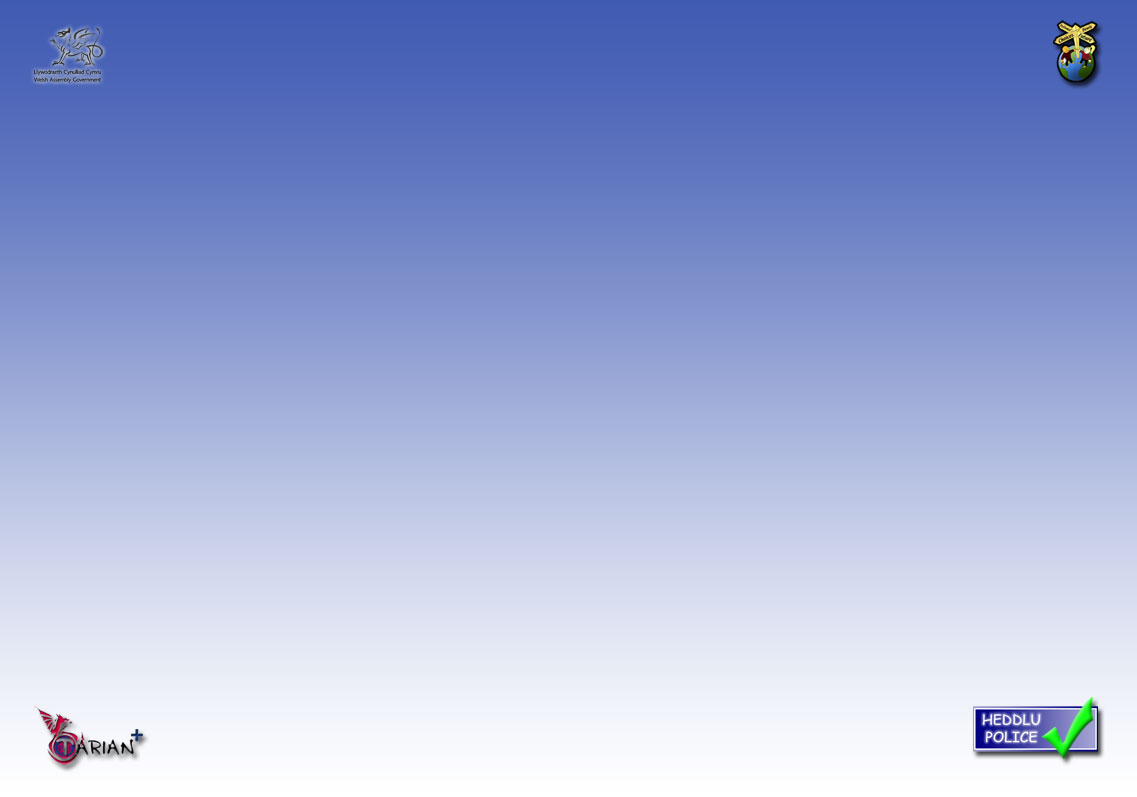 Risk Taking worksheet